«AGRICULTURAL POLICY»
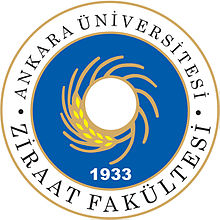 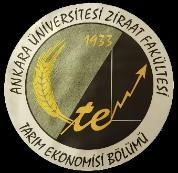 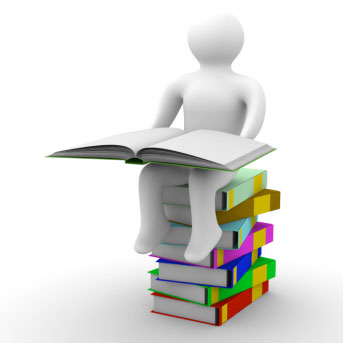 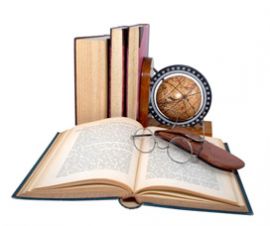 Prof. Dr. İlkay DELLAL
Assoc. Prof. Yener ATASEVEN
Ilkay.Dellal@ankara.edu.tr
yenerataseven@hotmail.com
Ankara University
Faculty of Agriculture
Deparment of Agricultural Economics
APPLIED TODAY AGRICULTURAL SUPPORT
Changes in Supports and Its Reasons
Associating with country realities
Future Expectations
2
A general evaluation of the course
Question-Answer
3
THANKS…
ANY QUESTIONS…
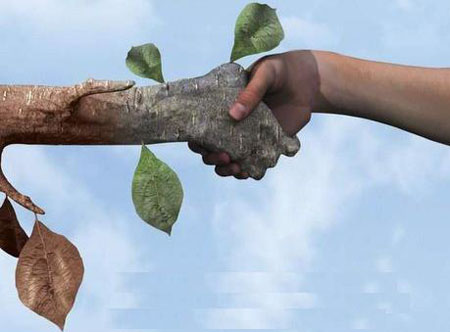 4